samen doen → samen leren → samen doen → samen leren → samen doen → samen leren → samen doen → samen leren → samen doen → samen leren → samen doen → samen leren → samen doen → samen leren → samen doen → samen leren → …
Toepassingssessie 1Minor Fit voor de ToekomstIntroductie
Hans de Bruin, HZ University of Applied Sciences
Petra de Braal, Solidarity University
Daniëlle Mostert, HZ University of Applied Sciences
Februari 2021
Algemene opbouw cursus
Portfolio 
Studiepunten

Korte terugblik workshop 1
Uiteen in groepen: casussen bespreken
Inhoud
12 workshops: 8 generieke, 4 specifieke
Toepassingssessies voor koppeling naar werkpraktijk
Afwisselend workshop en toepassingssessie
Strategische procesbegeleiding: 
1x per 2 maanden individueel gesprek (indien gewenst vaker)
Gericht op ontwikkeling en proces binnen werkpraktijk
Indien gewenst: persoonlijke coaching 
Gedurende traject: portfolio bijhouden
Eindassessment: beheers je de competenties op HBO niveau?
Assesment behaald: certificaat
Algemene opbouw cursus
Aanmelden voor projectenportfolio:
https://www.projectenportfolio.nl
Jullie ontvangen een mail met instructie!
Portfolio
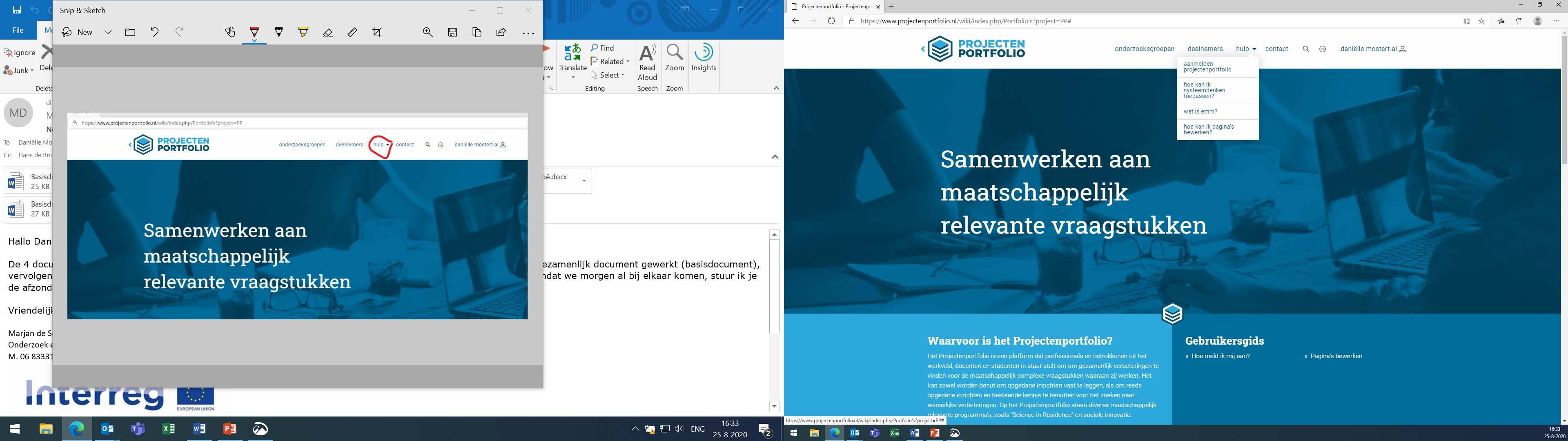 www.hzfitforthefuture.nl 
Workshops
Groepen: Projectleiders (december 2020)
Uitgewerkte opdrachten opslaan
Reflecteren op workshops en toepassingssessies
Koppeling Veerse competenties
Samenbrengen van geleerde lessen uit workshops én praktijk
Groeidocument: toont ontwikkeling én eindniveau
Leidend bij strategische procesgesprekken en eindassessment


Sla zolang je nog niet kunt inloggen je verslagen even op de computer op. 
Voeg toe zodra je toegang hebt
Portfolio
Competenties
HBO studiepunten behalen? Aanvullende eisen
Denk aan: 
uren eis, aanvullende competenties die moeten worden aangetoond, uitgebreider portfolio. 

Interesse? Vraag apart gesprek met Hans/Daniëlle aan.
Studiepunten
Samen-doen, samen leren, wicked problems 
Mutual understanding & shared meaning 
Systeem denken
Wereldbeelden & rijke plaatjes
Terugblik vorige keer
Wederzijds begrip (mutual understanding)
Herkennen en erkennen van elkaars wereldbeelden
Oordeel uitstellen
Met als doel het creëren van bewegingsruimte

Gedeelde betekenis (shared meaning)
Sturen op culturele identiteit: wie zijn we, wat doen we?
Verificatie (dingen goed doen) → validatie (gezamenlijk de goede dingen doen). Uiteindelijk doen we de goede dingen goed.
Met als doel veranderingen te bewerkstelligen
Beargumenteerd wenselijk en cultureel haalbaar
Blijvende impact
Wederzijds begrip&Gedeelde betekenis
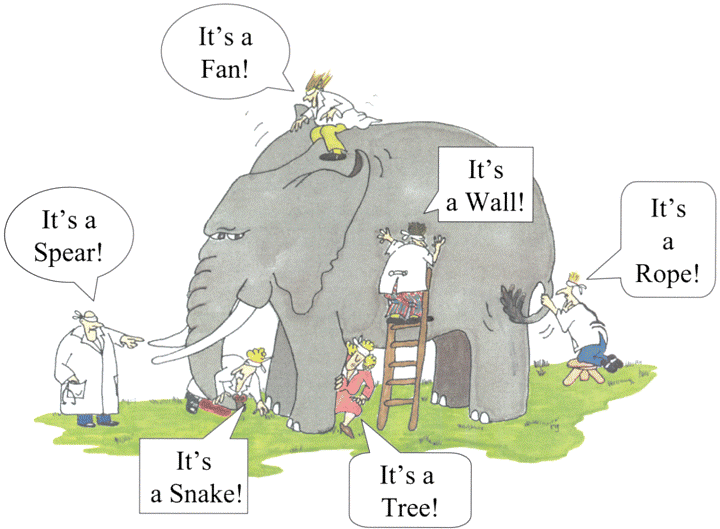 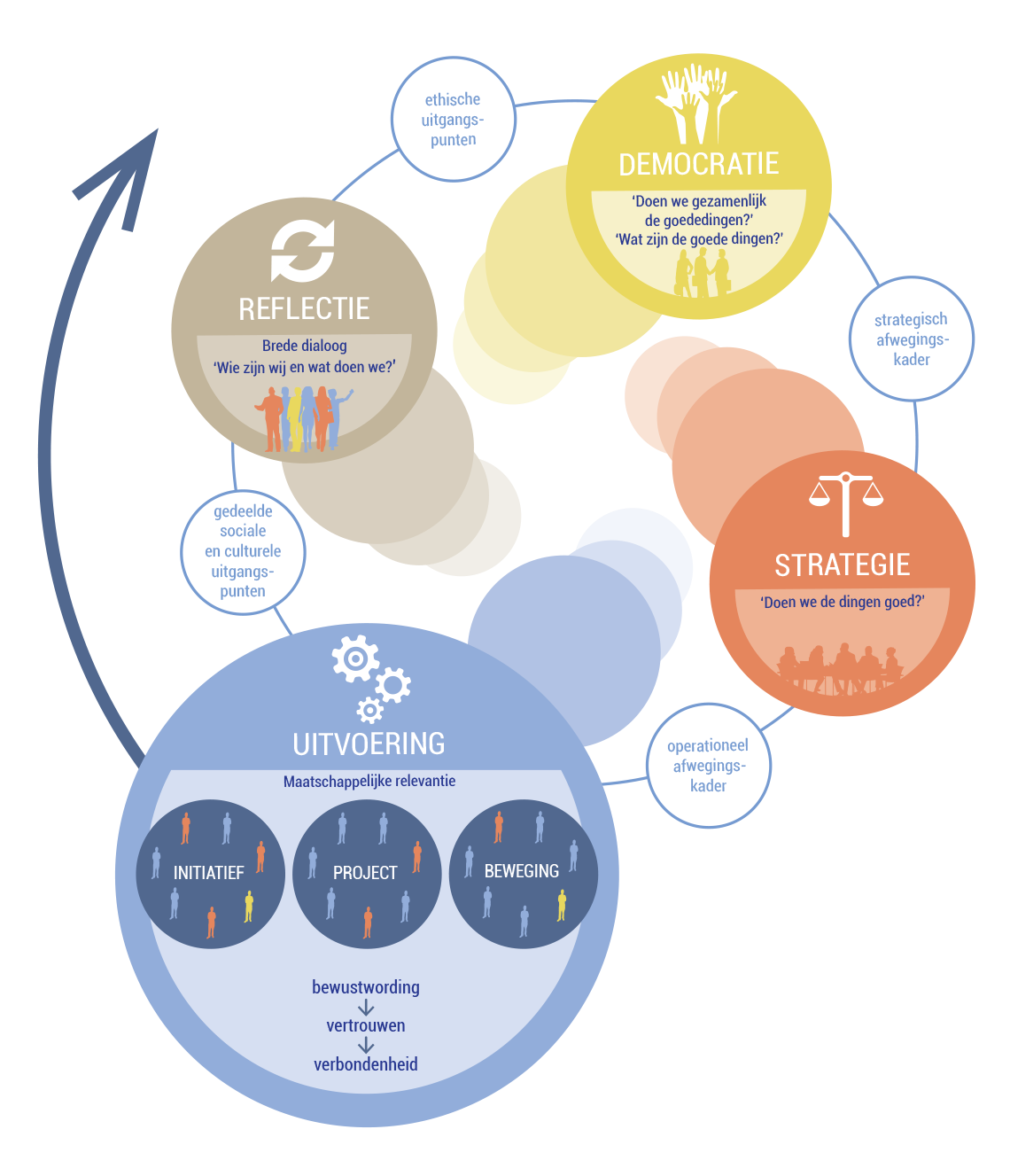 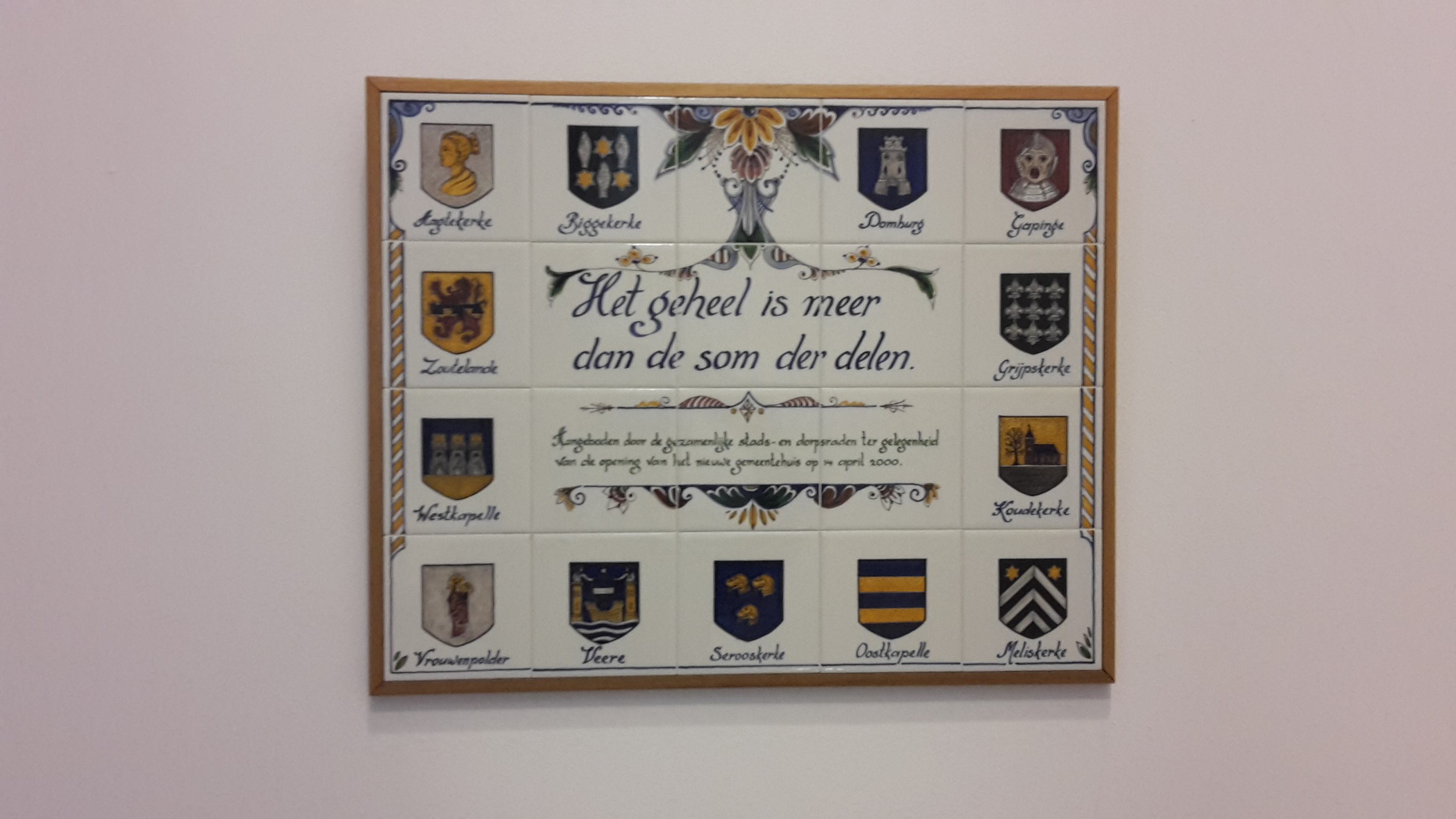 Systeemdenken
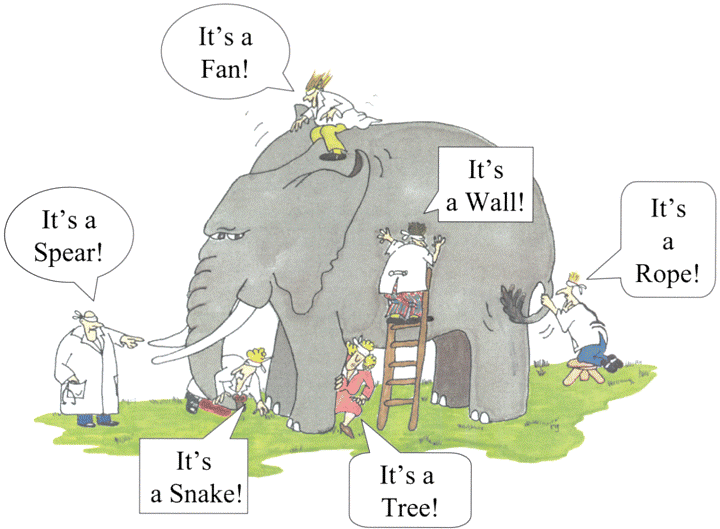 Wereldbeelden,aannames en overtuigingen ontdekken
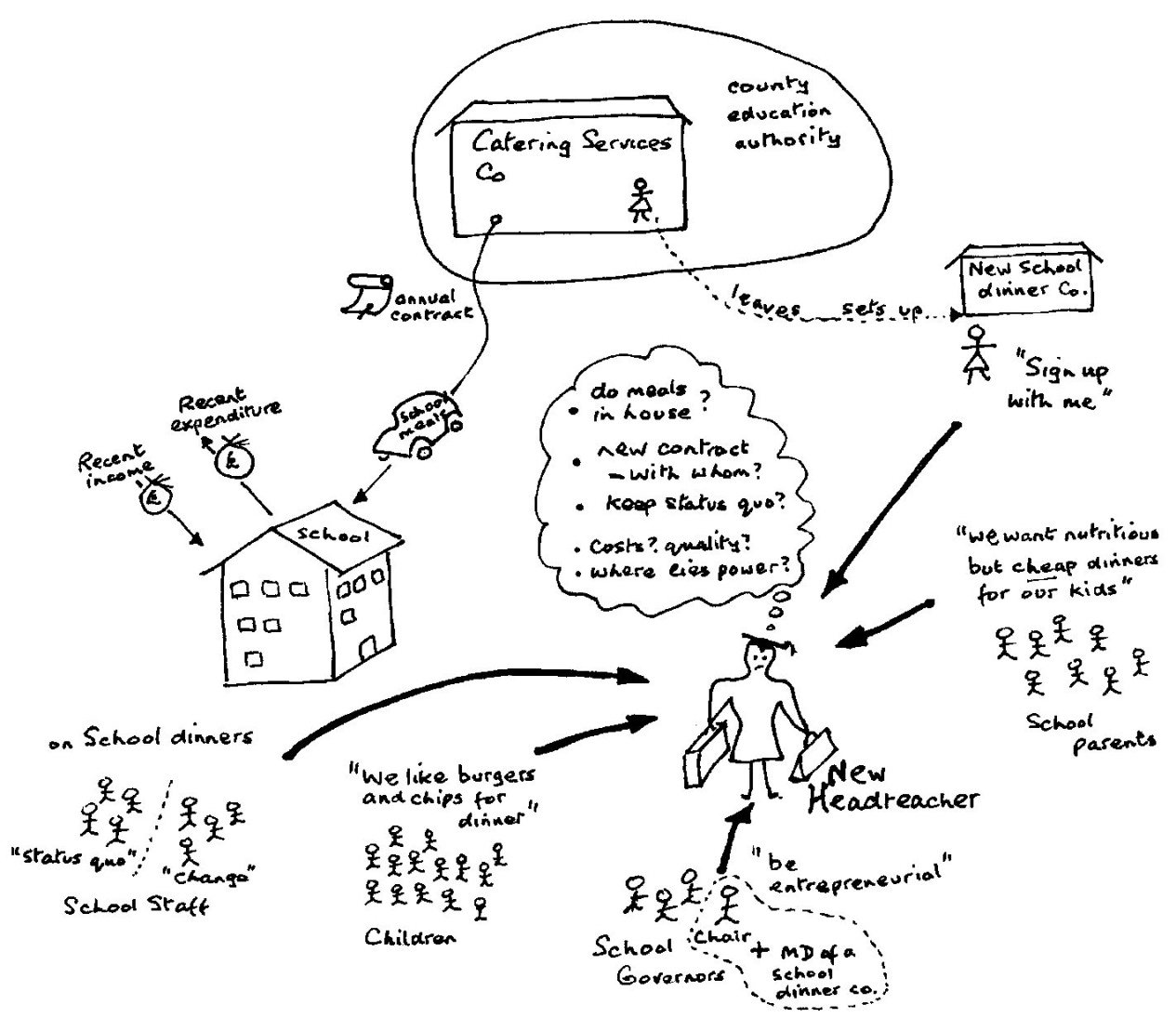 Finding out: rijk plaatje(rich picture)
Geen regels!

Aspecten:
Belanghebbenden
Belangen/issues
Structuur
Proces
Pauze
In 2 groepen uiteen
Ieders casus bespreken: geschikt voor de rest van de cursus?
Casussen bespreken